Single Payer Medicare for All means…
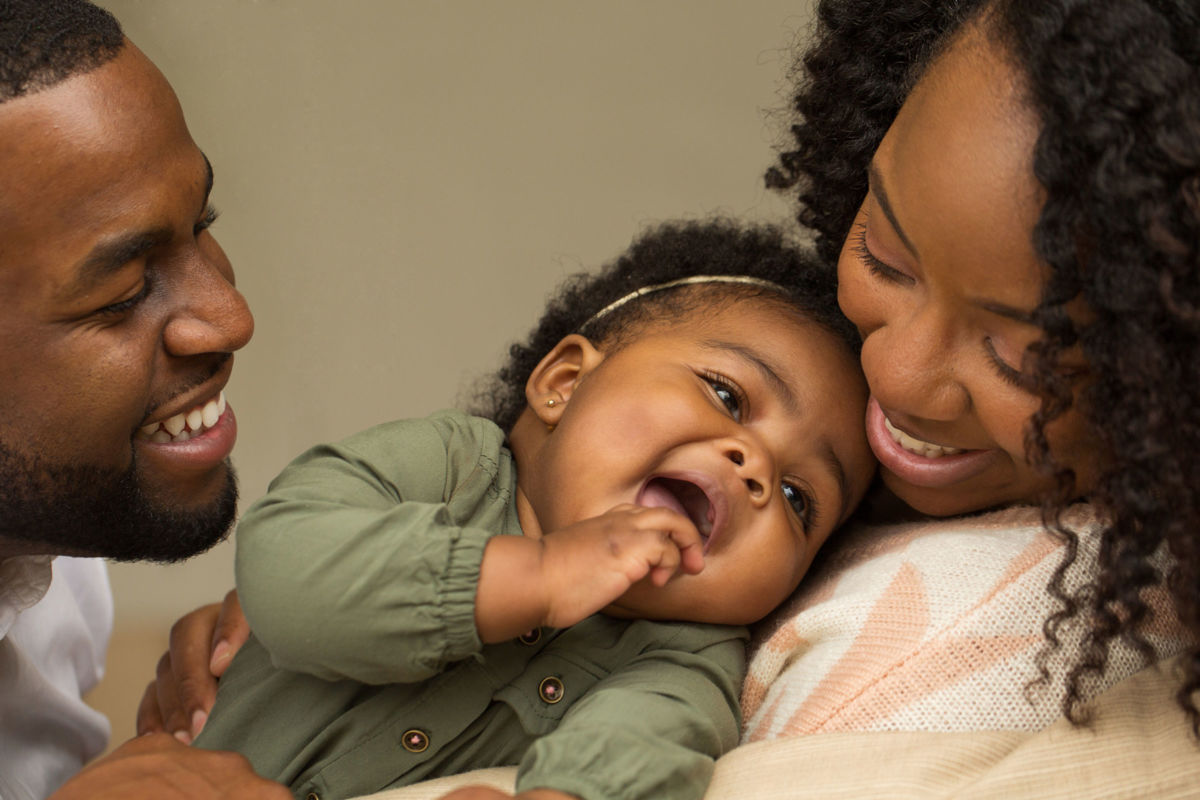 Far Fewer
Racial Health Disparities
Black Lives Are 3.5 YearsShorter than White Lives
78.8 Years
75.3 Years
Life Expectancy at Birth 
(2017 data)
Black Americans
White Americans
https://www.cdc.gov/nchs/data/nvsr/nvsr68/nvsr68_07-508.pdf  Accessed Jan 27 2020
Blacks Born in 1980 Can Expect to Live Six Years Shorter than Whites
74.4 Years
68.1 Years
2017 Life Expectancy for someone born in 1980
Black Americans
White Americans
https://www.cdc.gov/nchs/data/nvsr/nvsr68/nvsr68_07-508.pdf  Accessed Jan 27 2020
Until Age 65, People of Color Are More Likely To Be Uninsured
Percent without health insurance, 
ages 0-64. 
2017 data
https://www.kff.org/report-section/key-facts-on-health-and-health-care-by-race-and-ethnicity-coverage-access-to-and-use-of-care/  Accessed Jan 27 2020
Past-Due Medical Debt a Problem – Especially for Black Americans
Percent with past-due medical debt, ages 18-64. 2015 data
https://www.urban.org/urban-wire/past-due-medical-debt-problem-especially-black-americans  Accessed Jan 27 2020
Early Death Among Blacks IsA Uniquely American Problem
Deaths per 100,000 people
Black Men USA
Black Men, 66 Countries
White Men USA
Am J Med. 2013 Jan;126(1):76-80
Medical Conditions Shorten Black Lives
Medical prevention and treatment would help 
86% of the difference 
in life expectancy
Months of Adult Black Lives Lost as Compared to Whites
Ratios from MMWR May 2, 2017
Years assume a 3.5-year total difference for adults
Note: “Other” includes conditions (e.g., diabetes) for which Black death rates are higher and some (e.g., COPD, cirrhosis) for which Black death rates are lower.
Medical Conditions Shorten Black Lives
Example: Breast Cancer
High quality insurance mediated 46% of the difference.
Black 
Women
20%
91%
White 
Women
80%
11%
Presented as advanced disease
5-Year Survival
https://www.commonwealthfund.org/publications/newsletter-article/2018/sep/focus-reducing-racial-disparities-health-care-confronting
Note: “Advanced D\disease” refers to “locally advanced disease”
https://www.ncbi.nlm.nih.gov/pubmed/31917398
Medical Conditions Shorten Black Lives
Example: Infant Mortality
10.97
10%
3.82
Black 
Women
White 
Women
4.67
4%
1.63
Infant 
Mortality
Post-Neonatal Mortality
Late or No Prenatal Care
Note: Infant mortality defined as deaths per 1,000 live births
https://www.cdc.gov/nchs/data/nvsr/nvsr68/nvsr68_10-508.pdf
https://www.kff.org/report-section/key-facts-on-health-and-health-care-by-race-and-ethnicity-coverage-access-to-and-use-of-care/
Medical Conditions Shorten Black Lives
Example: Maternal Mortality
63% of 
pregnancy-related deaths were preventable
Maternal deaths per 100,000 live births
2011-2016
https://www.cdc.gov/reproductivehealth/maternal-mortality/pregnancy-mortality-surveillance-system.htm?CDC_AA_refVal=https%3A%2F%2Fwww.cdc.gov%2Freproductivehealth%2Fmaternalinfanthealth%2Fpregnancy-mortality-surveillance-system.htm
https://reviewtoaction.org/sites/default/files/national-portal-material/Report%20from%20Nine%20MMRCs%20final_0.pdf
Medical Conditions Shorten Black Lives
Example: Maternal Mortality
A Black woman is 
320% more likely to die 
from pregnancy related complications than a white woman. 
Most of these deaths are preventable.
https://www.cdc.gov/media/releases/2019/p0905-racial-ethnic-disparities-pregnancy-deaths.html
Medical Conditions Shorten Black Lives
Example: Trauma Deserts
Black majority census tracts in Chicago are 
8.5 times more likely 
than white tracts to be in a 
trauma desert 
(more than 5 miles from any trauma center)
https://jamanetwork.com/journals/jamanetworkopen/fullarticle/2727264
Universal Healthcare Means
Racial Disparities Nearly Disappear
Dialysis
Americans on dialysis get Medicare
Blacks survive longer than whites
VA System
VA access does not depend on race
Blacks survive longer than whites
Age 65+
Aging into Medicare does not depend on race
Mortality rates quickly match across races
Dialysis: https://www.ncbi.nlm.nih.gov/pmc/articles/PMC2601720/ Accessed Sept 30 2017
VA: http://www.latimes.com/science/sciencenow/la-sci-sn-health-racial-disparities-va-20150922-story.html
DOI: 10.1161/CIRCULATIONAHA.114.015124; Kovesdy, Norris, Boulware, et. al, Circulation, Sept 18, 2015 
Medicare:Thielke, Stephen, et al. J Pers Med 2015;5(4):440-451  doi:  10.3390/jpm5040440  Accessed Oct. 4, 2017
Key health problem:People of Color Are More Likely To Be Uninsured or Under-insured
✘ Public option plans are not universal and may still leave millions without coverage. 
They do nothing to help people with expensive, low-quality private insurance that discourages the use of care.
✔ Medicare for All provides comprehensive, lifelong coverage for everyone, regardless of income, age, or employment. 
Patients get the care they need without premiums, copays, or deductibles.
Key health problem:People of Color Are More Likely to Die From Preventable and Treatable Illnesses
✘ Many public option proposals require expensive copays and deductibles, which prevent patients from seeking timely care for health problems. A public option would do nothing to help those on high-cost, low-quality private or employer health plans that discourage care.
✔ Medicare for All allows everyone to get the care they need when they need it, by providing lifelong coverage for all medically necessary care, including preventive and primary care, prenatal and maternal care, dental, mental health, prescriptions, and long-term care.
Key health problem for minority and low-income communities:Fewer Healthcare Facilities; Existing Facilities Are Under-resourced and in Danger of Closing
✔ Since Medicare for All covers everyone, providers and hospitals are compensated equally for patient care.
Medicare for All funds hospitals through global budgets based on community needs — not profits.
✘ Public option plans do nothing to equalize funding or direct resources to underfunded facilities. 
Many patients in low-income communities would still be uninsured, leaving hospitals and clinics to provide uncompensated care.
Key health problem:Racism Is Embedded In Our Healthcare Delivery System
✘ A public option leaves our fragmented health system in place.
It provides no resources to research or combat racial bias in the funding and delivery of care.
✔ A publicly funded health system can invest in better research and data collection on racial inequity and provide training and education for health professionals to combat racial bias.
Why Single Payer Medicare for All?
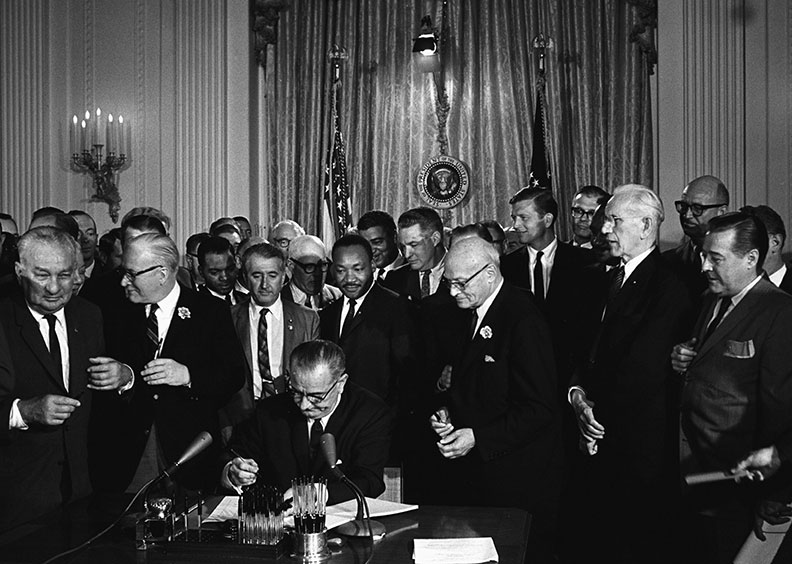 The establishment of Medicare and Medicaid in 1965, in conjunction with the Civil Rights Act of 1964, was transformative in desegregating the nation’s health care system for patients and providers, and in improving access to care. 
What could Medicare for All 
do to improve the 
racial health inequities of today?
Why Single Payer Medicare for All?
Freedom
End corporate restraints on your personal healthcare decisions
Equality
Pathway to end racial bias in the funding and delivery of care
Justice
Comprehensive insurance for every American, regardless of race or ethnicity
Why Single Payer Medicare for All?
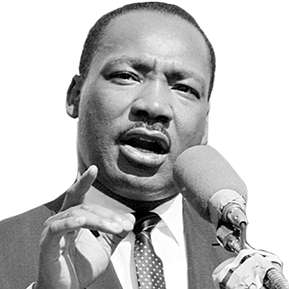 “Of all the forms of inequality, injustice in healthcare 
is the most 
shocking and inhuman.”
Dr. Martin Luther King Jr.
March 25, 1966
Physicians for National Health Program
Non-profit, non-partisan, member-supported 501(c)3
Membership open to everyone

www.PNHP.org
@PNHP
Facebook.com/DoctorsForSinglePayer